Metrolink SCORE – Simi Valley Double Track and Platform Project
RESOLUTIONS OF NECESSITY
FOR PROJECT RIGHT-OF-WAY
Presenters
Steven Mattas
Ventura County Transportation Commission
Danny Mendoza
Metrolink Right-of-Way Manager
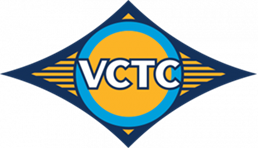 Board of Commissioners
November 3, 2023
Ventura County Transportation Commission
VCTC is Requested to Make the Following Findings:

The public interest and necessity require the proposed project

The project is planned or located in a manner that will be most compatible with the greatest public good and the least private property injury

The real property  to be acquired is necessary for the project

The offer of just compensation has been made to the property owner on May 5, 2023

RON Notice – Sent via mail on October 12, 2023
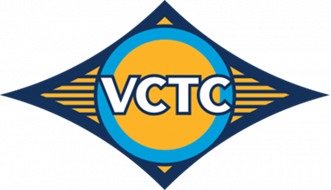 Simi Valley Double Track & Platform
The key components of the Simi Valley Double Track Project are:  

Install 2.13 miles of railroad siding track immediately adjacent to the existing track within the existing railroad ROW
Construct a new platform, and pedestrian underpass, at Simi Valley Station;
3.   Upgrade five (5) existing at-grade crossings to enable a future Quiet Zone
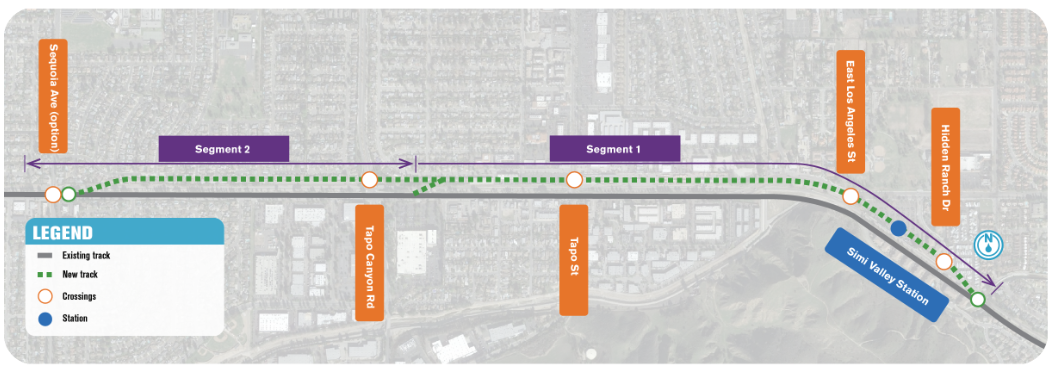 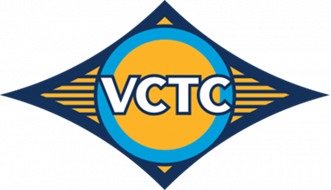 Simi Valley Double Track & Platform
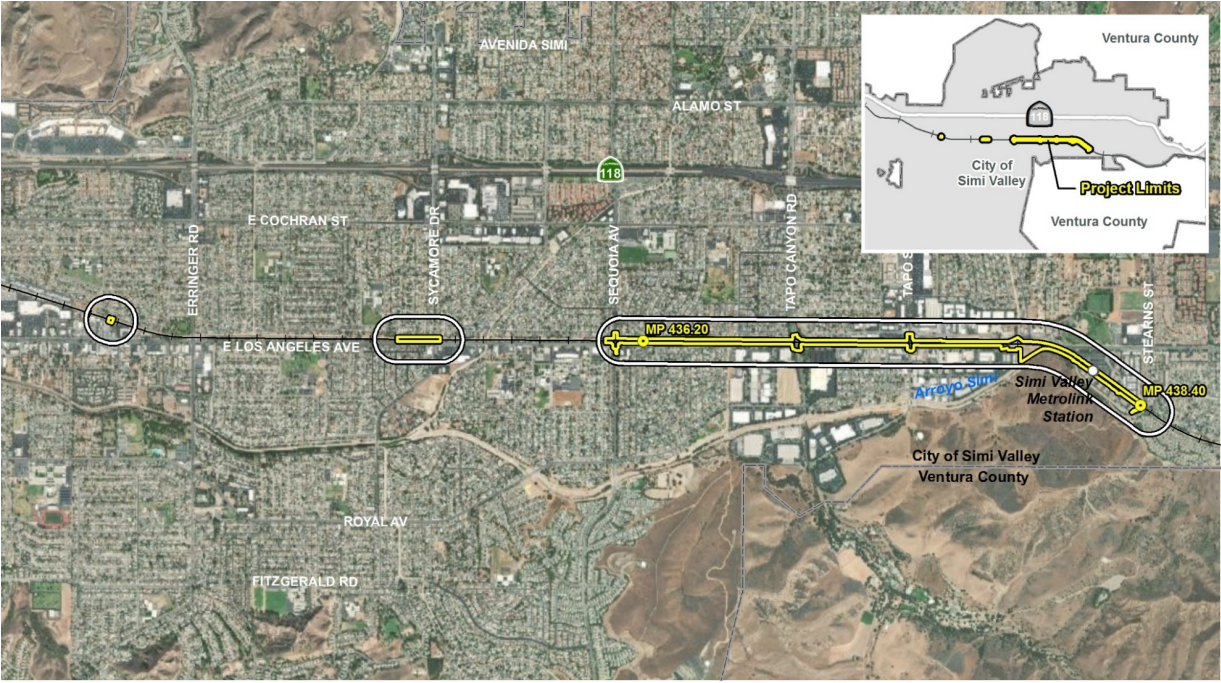 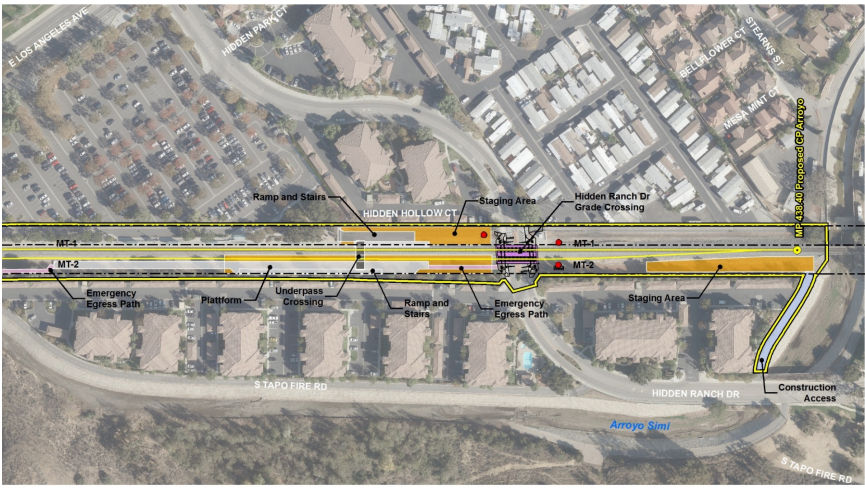 Location Maps
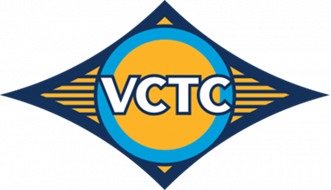 Simi Valley Double Track & Platform
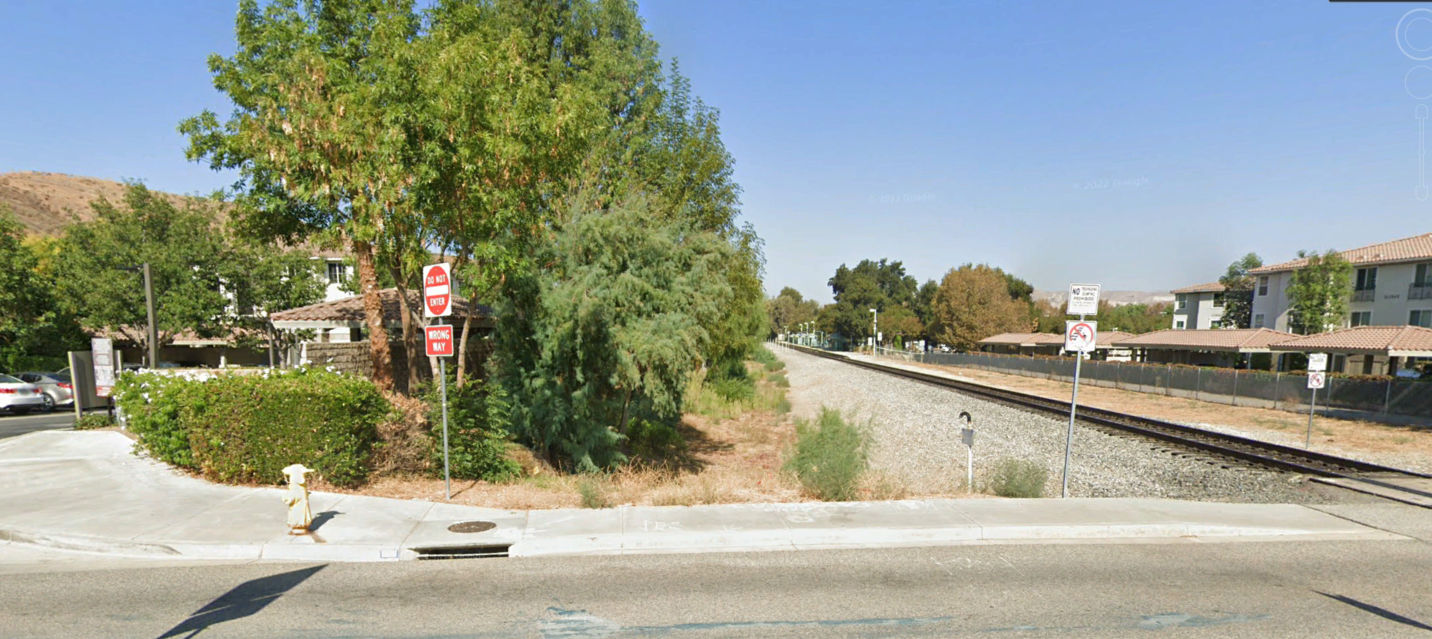 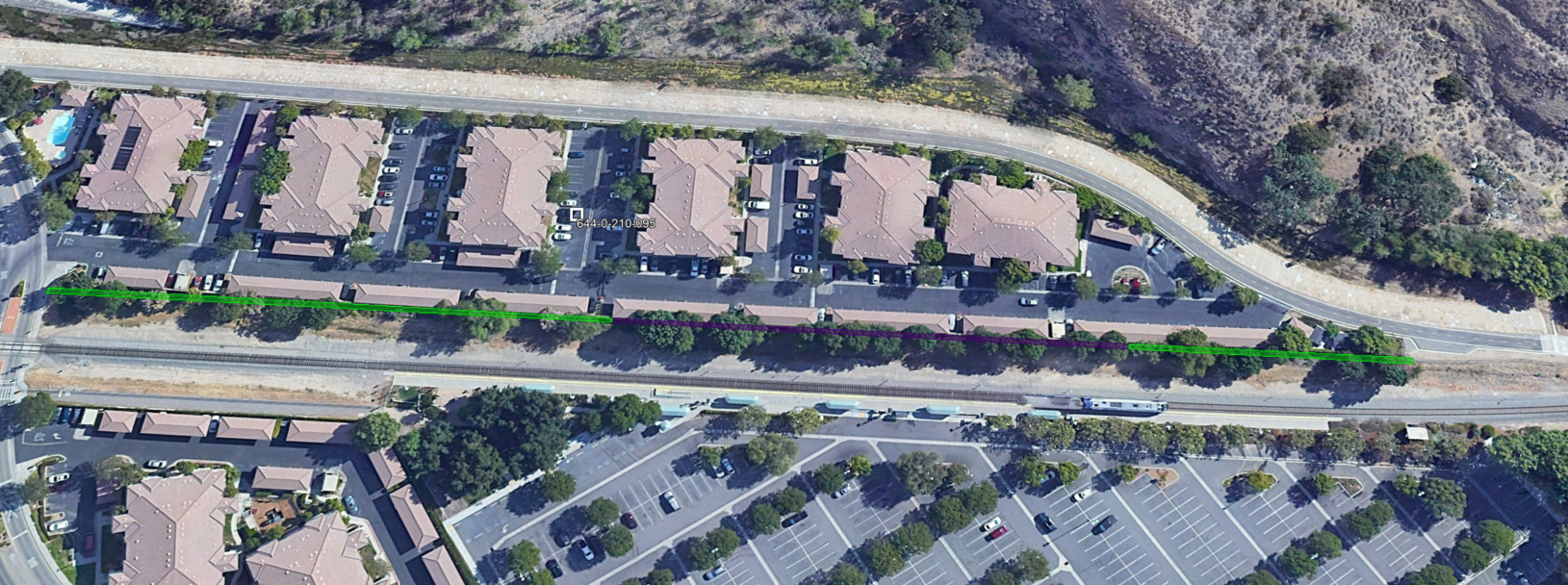 644-0-210-095
SV-TCE-013
SV-EST-002
SV-TCE-014
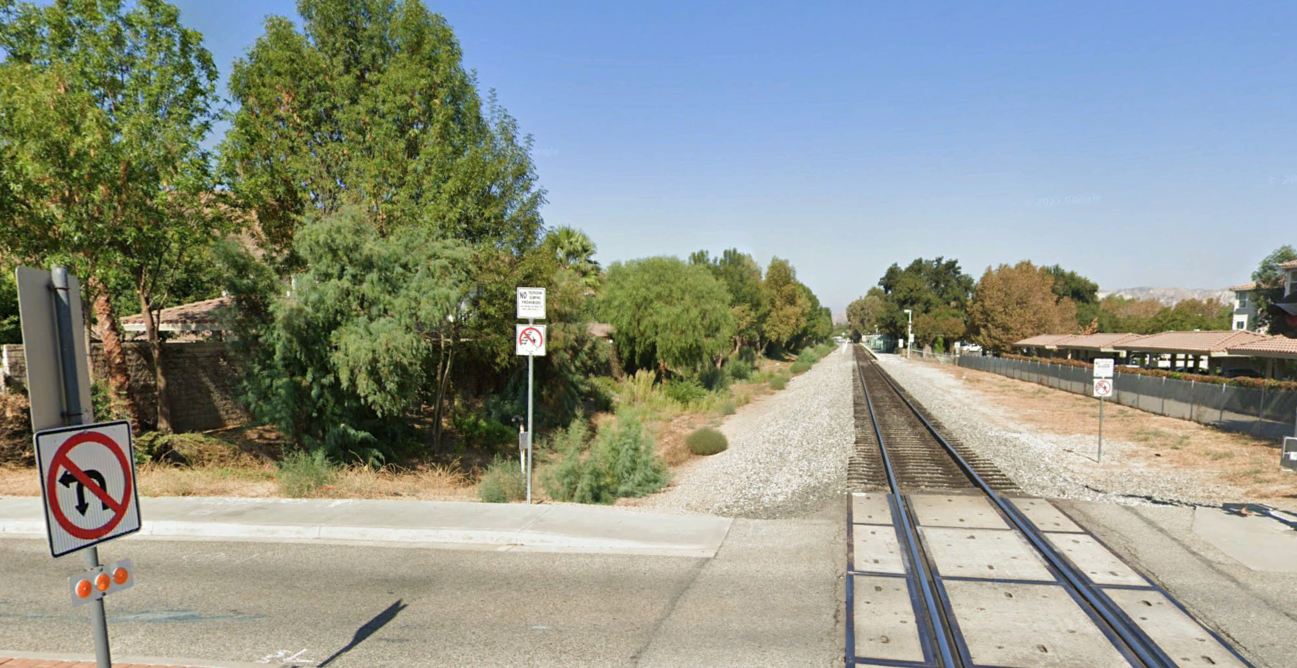 Delaware HVG Apts – 644-0-210-095

Temporary Construction Easement
SV:TCE-013 1,987 square feet
SV:TCE-014 6,181 square feet

Drainage Easement
SV:EST-002- 4,104 square feet
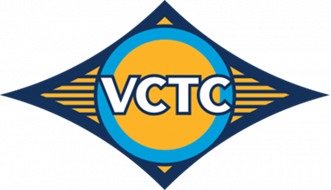 Simi Valley Double Track & Platform
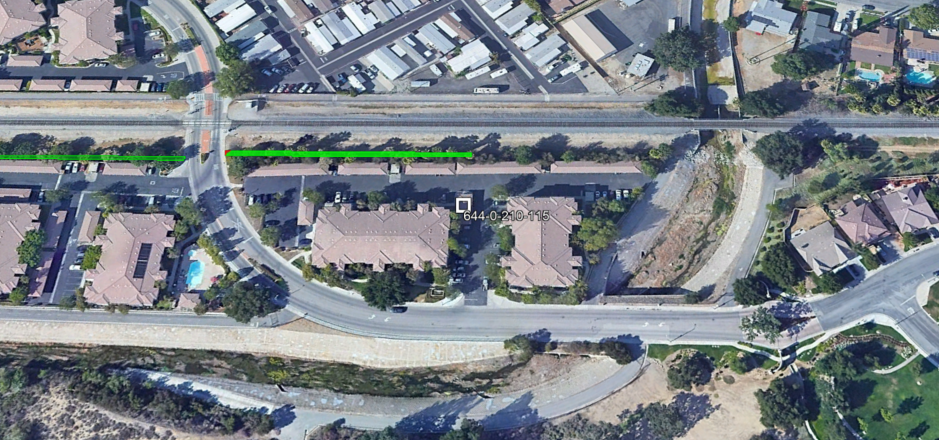 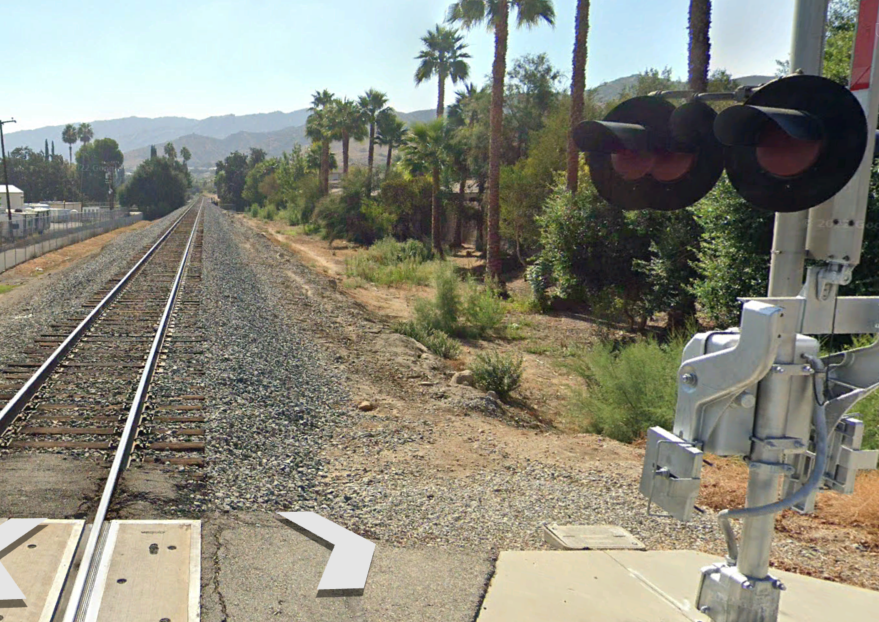 644-0-210-115
SV-Part-001
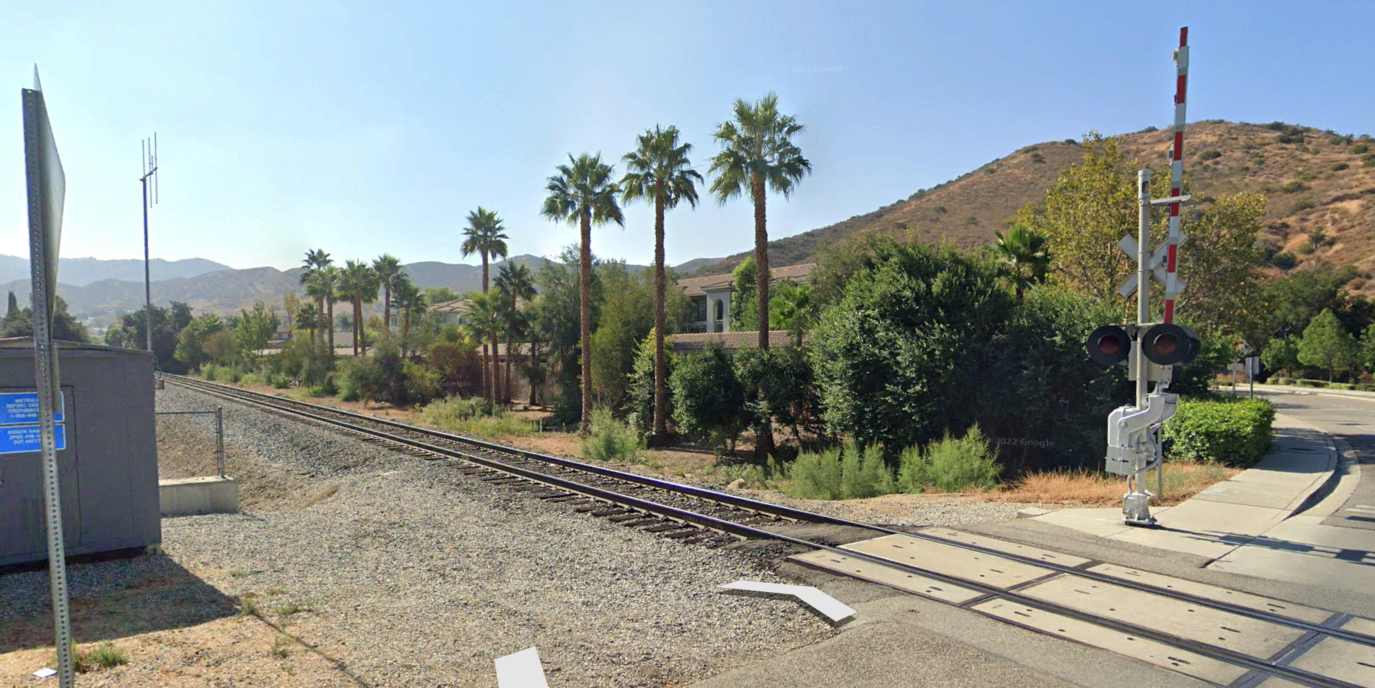 SV-TCE-004
Delaware HVG Apts – 644-0-210-095

Partial Acquisition	    
SV:Part-001 55 square feet

Temporary Construction Easement
SV:TCE-004 4,762 square feet
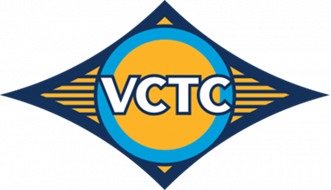 Simi Valley Double Track & Platform
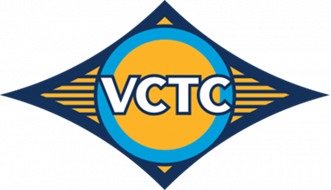 Simi Valley Double Track & Platform
VCTC adopt the resolution of necessity based on the following findings:

The public interest and necessity require the proposed project

The project is planned or located in a manner that will be most compatible with the greatest public good and the least private property

The real property  to be acquired is necessary for the project

The offer of just compensation has been made to the property owner
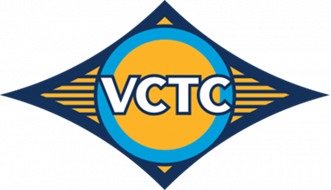 Simi Valley Double Track & Platform
Thank you
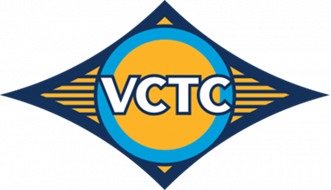 Simi Valley Double Track & Platform